Development / longitudinal / repeated measures / time series / (not cross-sectional)
Dorret Boomsma
Eveline de Zeeuw
Conor Dolan
Netherlands Twin Register 
Department of Biological Psychology
Vrije Univ., Amsterdam, The Netherlands
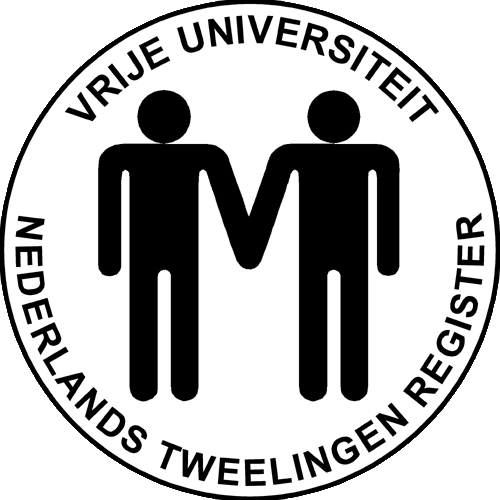 General multivariate model for 1 person: Regression of observed variables (y) on latent variables (f)
f
Covariance among variables is accounted for by a smaller number of latent  factors. 

Model: y =  f + e,

where 	y = observed variables
	f = (latent) factor score(s)
	e = unique factor / error
	 = matrix of factor loadings
Structural equation models. 

Sometimes x =  f + e is referred to as the measurement model, and  relations among latent factors as the structural equation model.
Multivariate model
G
λ
General Factor
λ
λ
λ
λ
λ
T0
T1
T2
T4
T5
Phenotype / trait
e
e
e
e
e
Residual / error
E4
E5
E1
E2
E3
If  T= time and N  of time points get large, what will happen?
Developmental model
b2
b1
b3
b4
F0
F1
F1
F1
F1
T0
T1
T2
T4
T5
T = time / age
e
e
e
e
e
E1
E2
E3
E4
E5
Age
Two general approaches to longitudinal modeling
(not mutually exclusive) 

Markov models: 
(Vector) autoregressive models for continuous data
(Hidden) Markov transition models discrete data

Growth curve models:
Focus on linear and non-linear growth curves
Typically multilevel or random effects model

Which to use?  
Use the model that fit the theory & hypotheses
6
Growth curve modeling ? If you’re interested in growth
trajectories. Linear or non-linear:
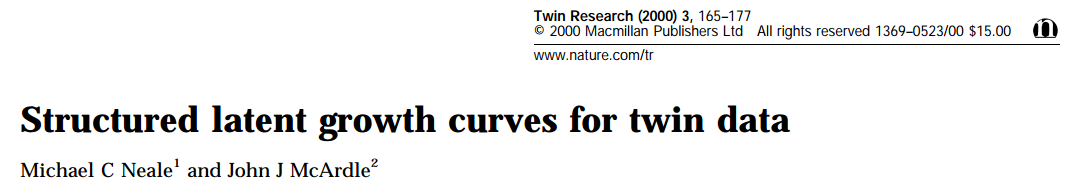 Autoregressive modeling ?  If you’re interested in e.g. the genetic stability of a trait (e.g combining data).
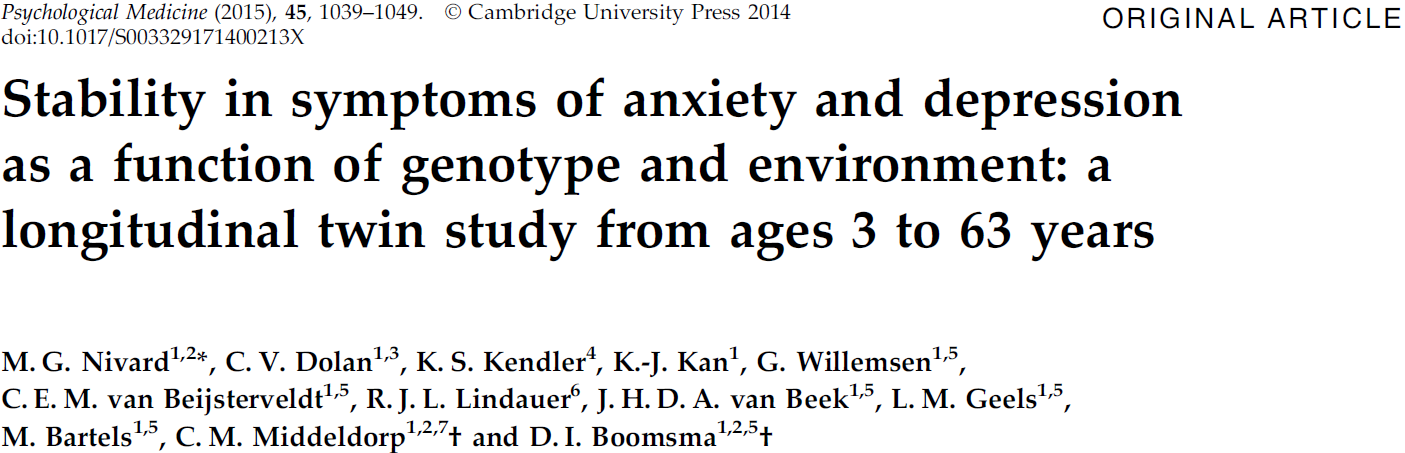 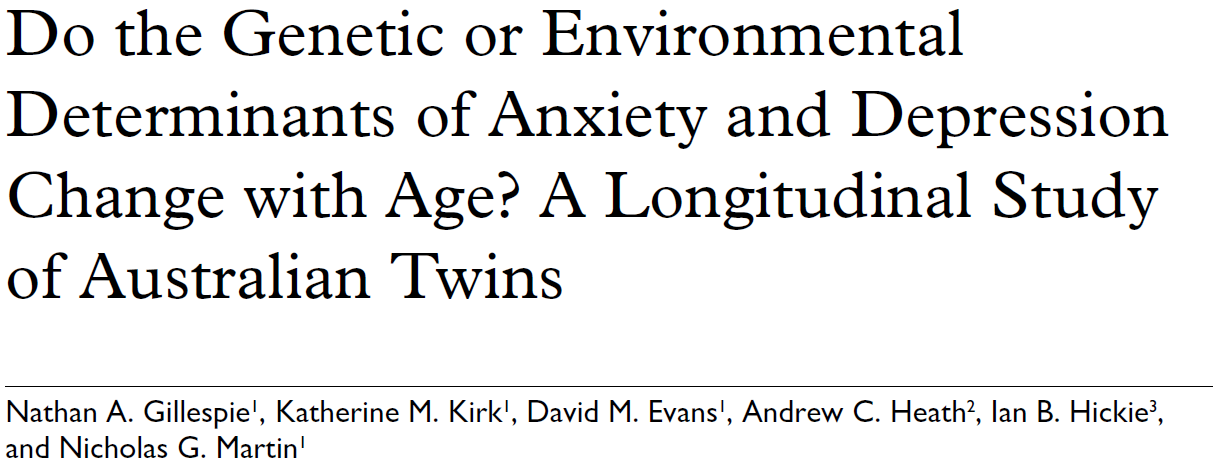 Can be combined (Nathan Gillespie)
7
First order autoregression model.
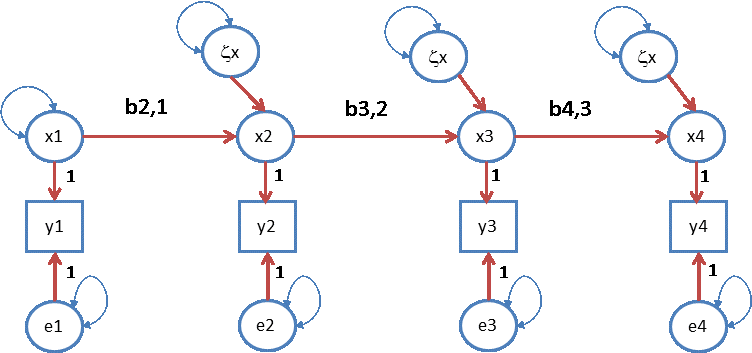 Innovation
var(x1)
True score
Observation
var(e1)
“error” / residual
yti = b0t + xti + eti  	(measurement model)

xti = bt-1,t xt-1i + zxti  	(structural model)
8
First order autoregression model.
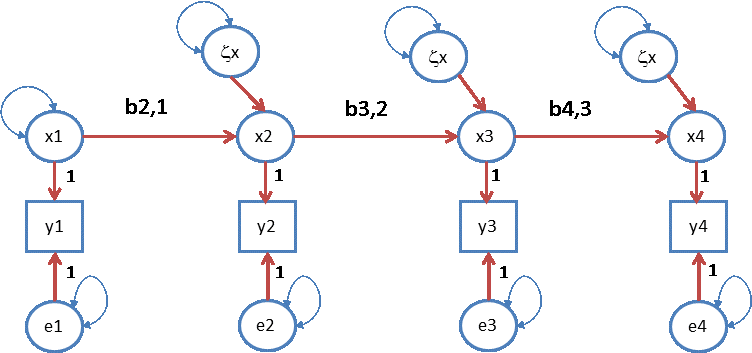 var(e1)
var(e4)
Identification issue: var(e1) and var(e4) are not identified. Solution set to zero, or equate :
var(e1)  = var(e2) , var(e3)  = var(e4)
9
[Speaker Notes: Ar(1) as a phenotypic model]
.51
.51
.51
zx
zx
zx
1
.7
.7
.7
x1
x2
x3
x4
1
1
1
1
y1
y2
y3
y4
1
1
1
1
e2
e3
e1
e4
.25
.25
.25
.25
Covariance matrix
1.250 0.70 0.49 0.343
0.700 1.25 0.70 0.490
0.490 0.70 1.25 0.700
0.343 0.49 0.70 1.250
Correlation matrix
1.0000 0.560 0.392 0.2744
0.5600 1.000 0.560 0.3920
0.3920 0.560 1.000 0.5600
0.2744 0.392 0.560 1.0000
10
Cov y1,y2: (0.7*1  = 0.7; cov y1, y2 = 0.7*0.7*1 = 0.49, etc.
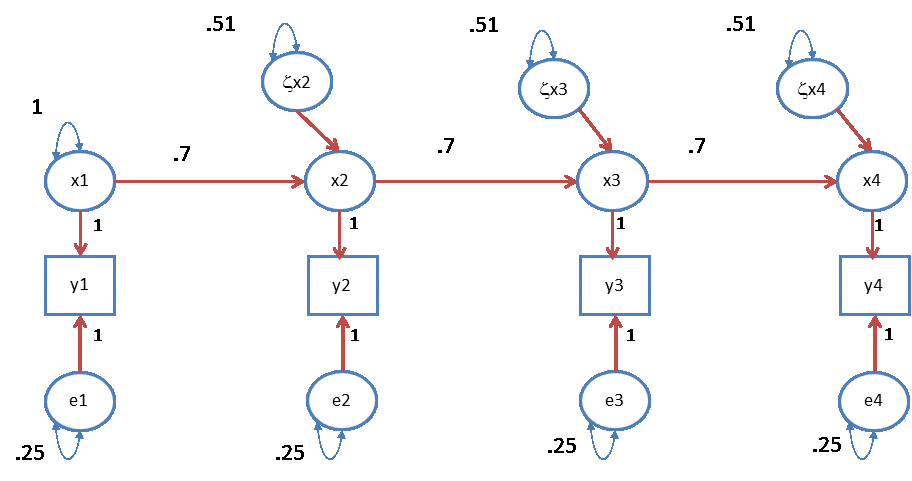 reliability: rel(xt) = var(xt) / {var(xt) + var(et)}  
= 1/ (1+.25) = 1/1.25 = .8
R2: bt-1,t2 var(xt-1)  / {bt-1,t2 var(xt-1) + var(zxt)}
=  {.72 * 1} / (.72 * 1 + .51) = .49/1 = .49
Correlation (t,t+1) : bt-1,t var(xt-1)  / {sd(yt-1) * sd(yt)} 
={.7 * 1} / {√ 1.25*√1.25} = .56
11
0
0
0
zx2
zx3
zx4
x1
x2
x3
x4
1
1
1
1
y1
y2
y3
y4
1
1
1
1
e2
e3
e1
e4
What happens if var(zxt) = 0? (i.e. no innovation).

The answer is in the next slide. This slide is followed by a presentation of the model in matrix notation. For you to study later.
12
Special case: factor model var(zxt) (t=2,3,4) = 0
b2,1
b3,2
b4,3
x1
x2
x3
x4
1
1
1
1
y1
y2
y3
y4
1
1
1
1
e2
e3
e1
e4
x1
y1
y2
y3
y4
1
1
1
1
e2
e3
e1
e4
13
These models can be applied to phenoypic, genetic and environmental timeseries.
Estimation of genetic and environmental correlations 
Animal / experimental studies
Bi/multivariate twin / family analyses
Bivariate SNP analyses
LD-score regression
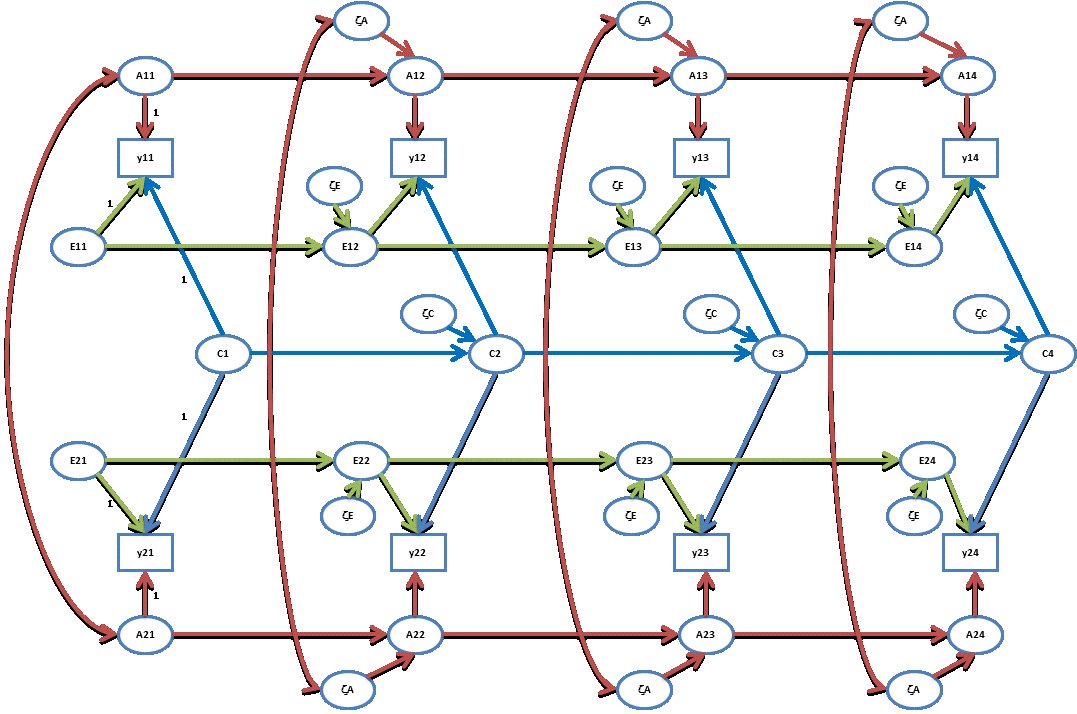 15
Multivariate decomposition of phenotypic covariance matrix (TxT, say T=4):
Sph = SA + SC + SE
Sph1  	 Sph12 				
Sph12 	 Sph2  	=

SA + SC + SE		rSA + SC + SE 
rSA + SC + SE 	SA + SC + SE
(r=1 or .5)
16
Sph = SA + SC + SE
Estimate  SA directly, unstructured
a TxT covariance matrix, with 

T*(T+1) / 2 elements 

T=4 ...... T*(T+1) / 2 = 10
17
Sph = SA + SC + SE
Model  SA using a simplex model
SA = (I-B)A-1 YA (I-B)A-1t + QA
R script involves matrix notation .....
18
SA = (I-BA) -1 YA (I-BA) -1 t + QA
BA = 	0	0	0	0
		bA21	0	0	0		0	bA32	0	0
		0	0	bA43	0
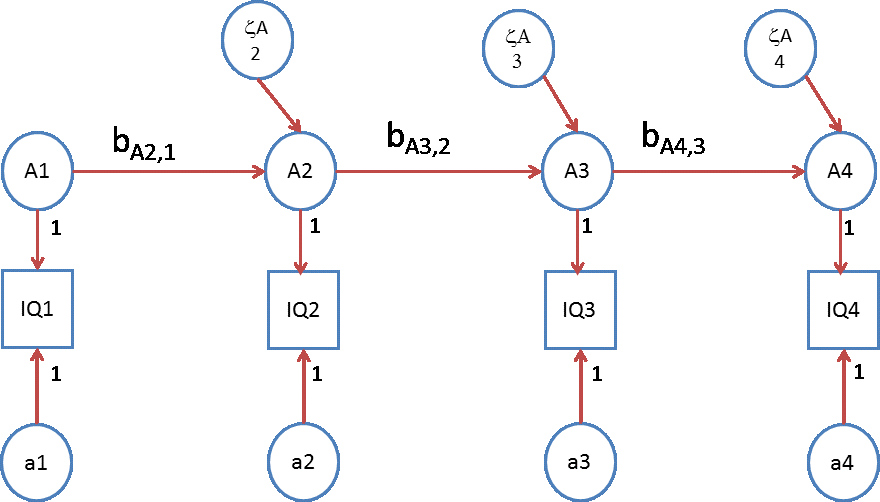 19
SA = (I-BA) -1 YA (I-BA) -1 t + QA
YA = 	var(A1)	0		0	0
			0	var(zA2)	0	0			0	0	 var(zA3)	0
			0	0		0	var(zA4)
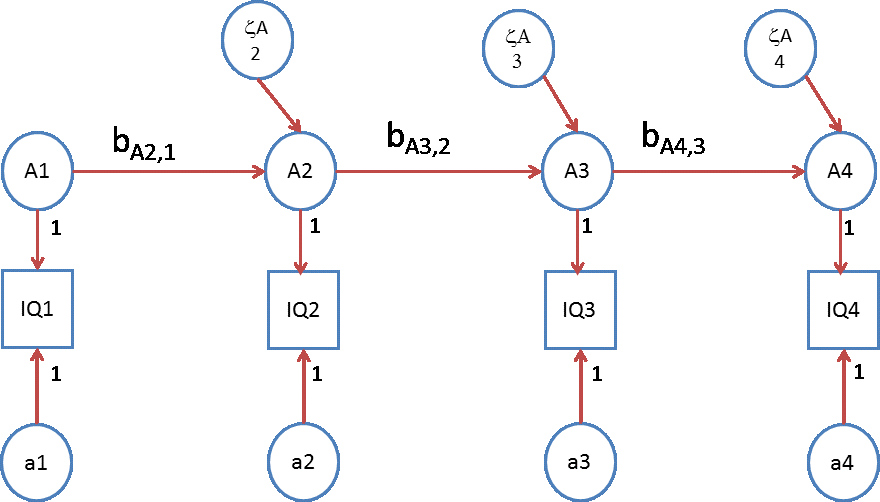 20
SA = (I-BA) -1 YA (I-BA) -1t + QA
QA = 	var(a1)	0		0	0
			0	var(a2)	0	0			0	0	 var(a3)	0
			0	0		0	var(a4)
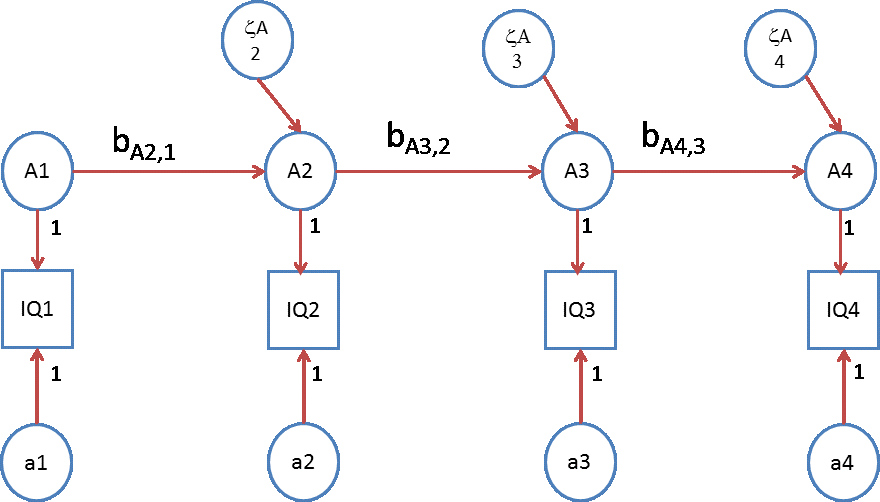 Constraint on residuals, e.g.:
var(a1)=var(a2)=var(a3)=var(a4)
21
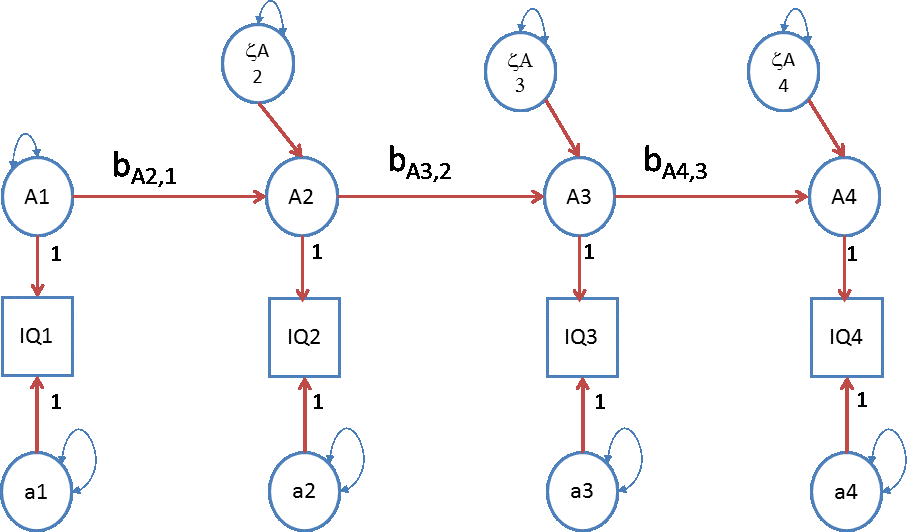 The genetic A simplex .....
.... same applies to C and E
22
Occasion specific effects
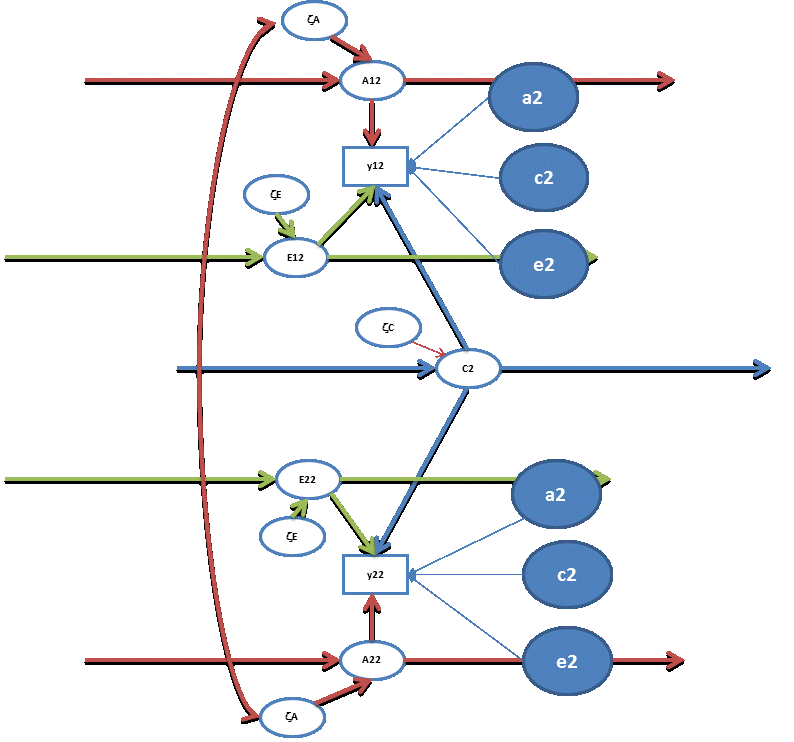 required:
var(a1) = var(a2)
var(a3) = var(a4)

var(e1) = var(e2)
var(e3) = var(e4)

var(c1) = var(c2)
var(c3) = var(c4)
23
Question: h2, c2, and e2 at each time point? 
var(yt) =  
{var(At) + var(at)} + 
{var(Ct) + var(ct)} + 
{var(Et) + var(et)}

h2= {var(At) + var(at)} / var(yt)
c2= {var(Ct) + var(ct)} / var(yt)
e2= {var(Et) + var(et)} / var(yt)
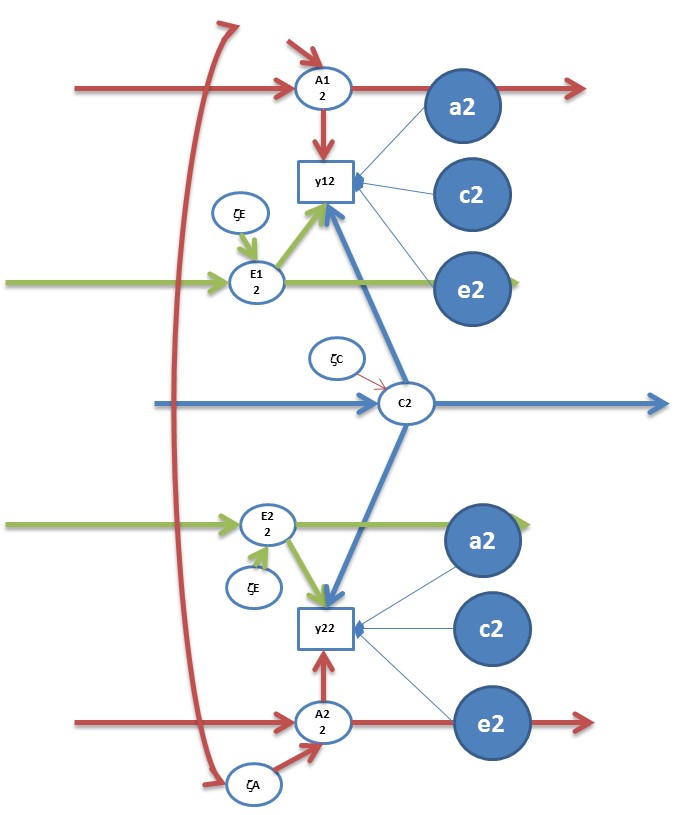 24
Q: contributions to stability (A,C,E) t-1 to t?  
bAt-1,t2 var(At-1)  / {bAt-1,t2 var(At-1) + var(zAt)}
bCt-1,t2 var(Ct-1)  / {bCt-1,t2 var(Ct-1) + var(zCt)}
bEt-1,t2 var(Et-1)  / {bEt-1,t2 var(Et-1) + var(zEt)}
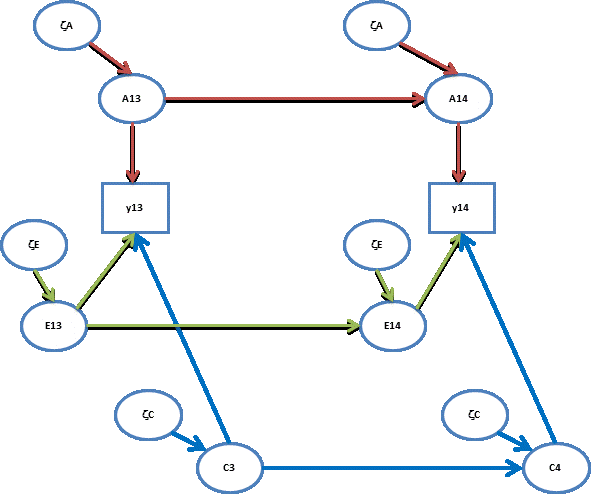 R2 (pheno) =
R2 (add gen) +
R2 (shared env) +
R2 (unshared env)
25
contributions of A to Phenotypic stability t-1 to t 

bAt-1,t2 var(At-1) 

{bAt-1,t2 var(At-1) + var(zAt)} + {bCt-1,t2 var(Ct-1) + var(zCt)}
+ {bEt-1,t2 var(Et-1) + var(zEt)}
26
SA =  	.2	.184
	.184	.2
.0195
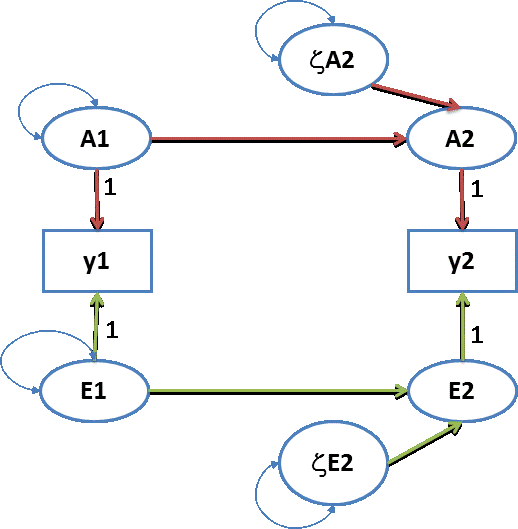 .2
SE =	.8	.4
	.4	.8
.95
Sy = SA + SE =	1  	.584
 			 .584	1
.8
.5
.6
h2 at t=1? answer: .2 (e2=.8)
h2 at t=2? answer: .2 (r2=.8)
correlation between A1 and A2? .184 / (√.2*√.2) = .92
correlation between E1 and E2? . 4 / (√.8*√.8) =  .50
covariance between Y1 and Y2? .584
contribution of A to covariance Y1 and Y2? .184/.584 = .315
contribution of E to covariance Y1 and Y2? .4/.584 = .685
27
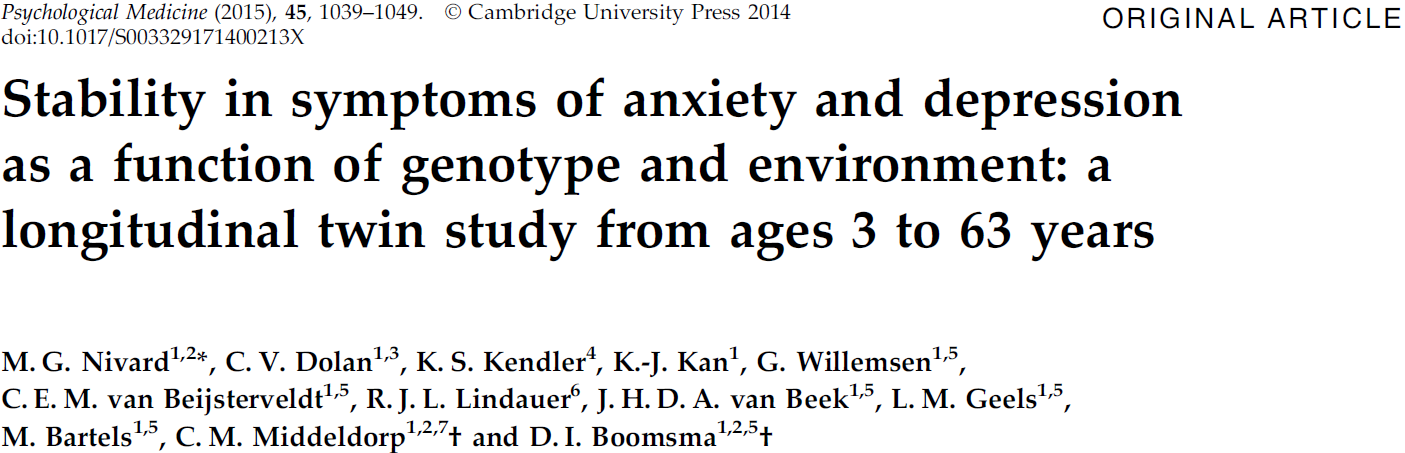 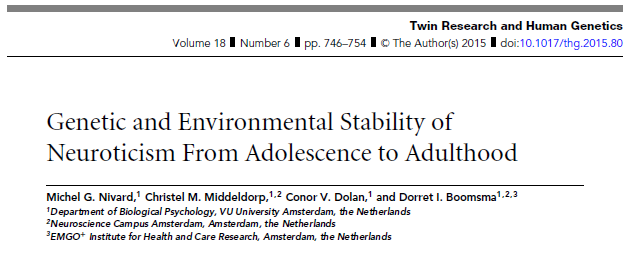 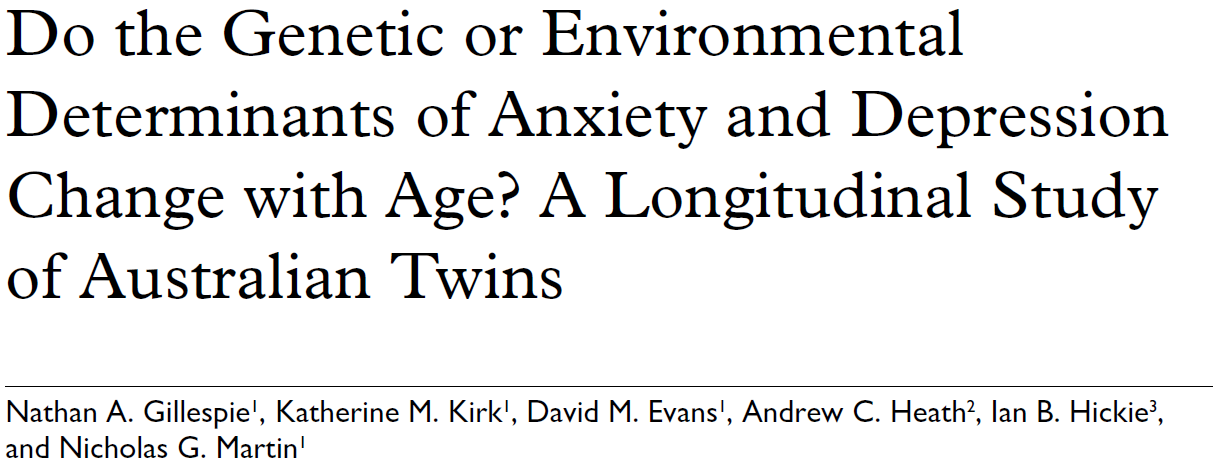 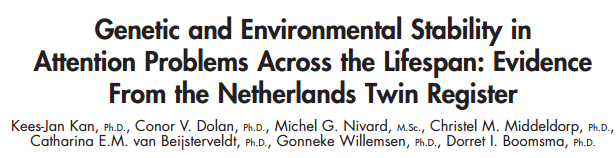 This stability model can be applied at the genetic and non-genetic level.
28
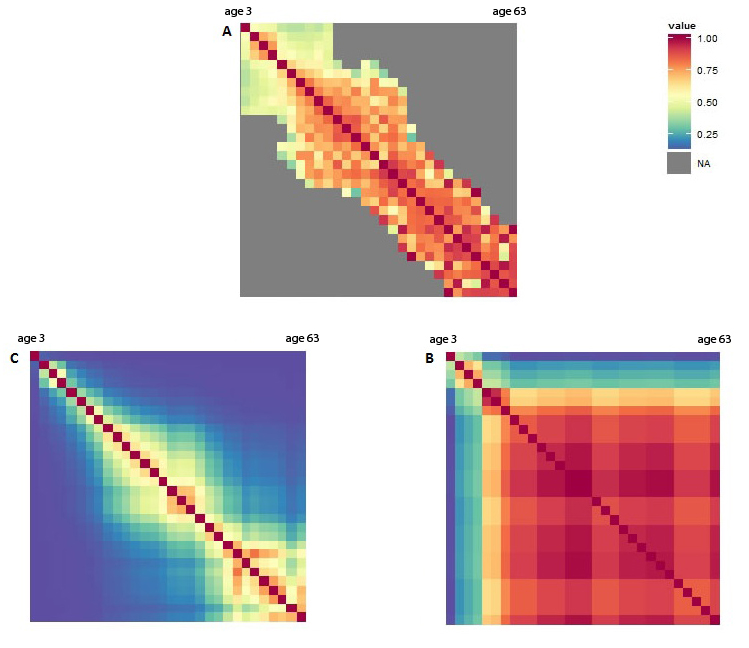 Phenotypic
e.g. Nivard et al, 2014
A
E
Anx/depression stability due to A and E from 3y to 63 years
29
1
1
1
1
0
0.87 (0.051)
0.81 (0.11)
0
0.34 (0.30)
0.76 (0.25)
0.87 (0.12)
A3
A3
A2
A1
A4
A1
A4
A2
1
1
1
1
tt1
tt2
tt3
tt4
Genetic Simplex (type D personality). Latent factors in circles, twin-time data in squares. Loadings from latent to observed traits and variation of innovations constrained at 1. Correlations between twins are specified at the level of the innovations (1 for MZ and 0.5 for DZ pairs).
1
1
1
1
0
0.87 (0.051)
0.81 (0.11)
0
0.34 (0.30)
0.76 (0.25)
0.87 (0.12)
1
1
1
A3
A3
A2
A1
A4
1
A1
A4
A2
tt3
tt4
tt2
tt1
1
1
1
1
0
0.87 (0.051)
0.81 (0.11)
0
0.34 (0.30)
0.76 (0.25)
0.87 (0.12)
A3
A3
A2
A1
A4
A1
A4
A2
1
1
1
1
tt1
tt2
tt3
tt4
We will look at several approaches in an analysis of BMI data in young twins from the Netherlands Twin Register.


1) Saturated model
2) Cholesky ‘model’ (decomposition)
3) Simplex model

The BMI data set has data on 35,120 kids starting at birth. 
We selected kids with complete data only and will analyze BMI at age 4, 7, 9 and 12 years.
For 7 ages:  1.5, 2, 3,  4 , 7, 10 and 12 years (N= 734): individual data
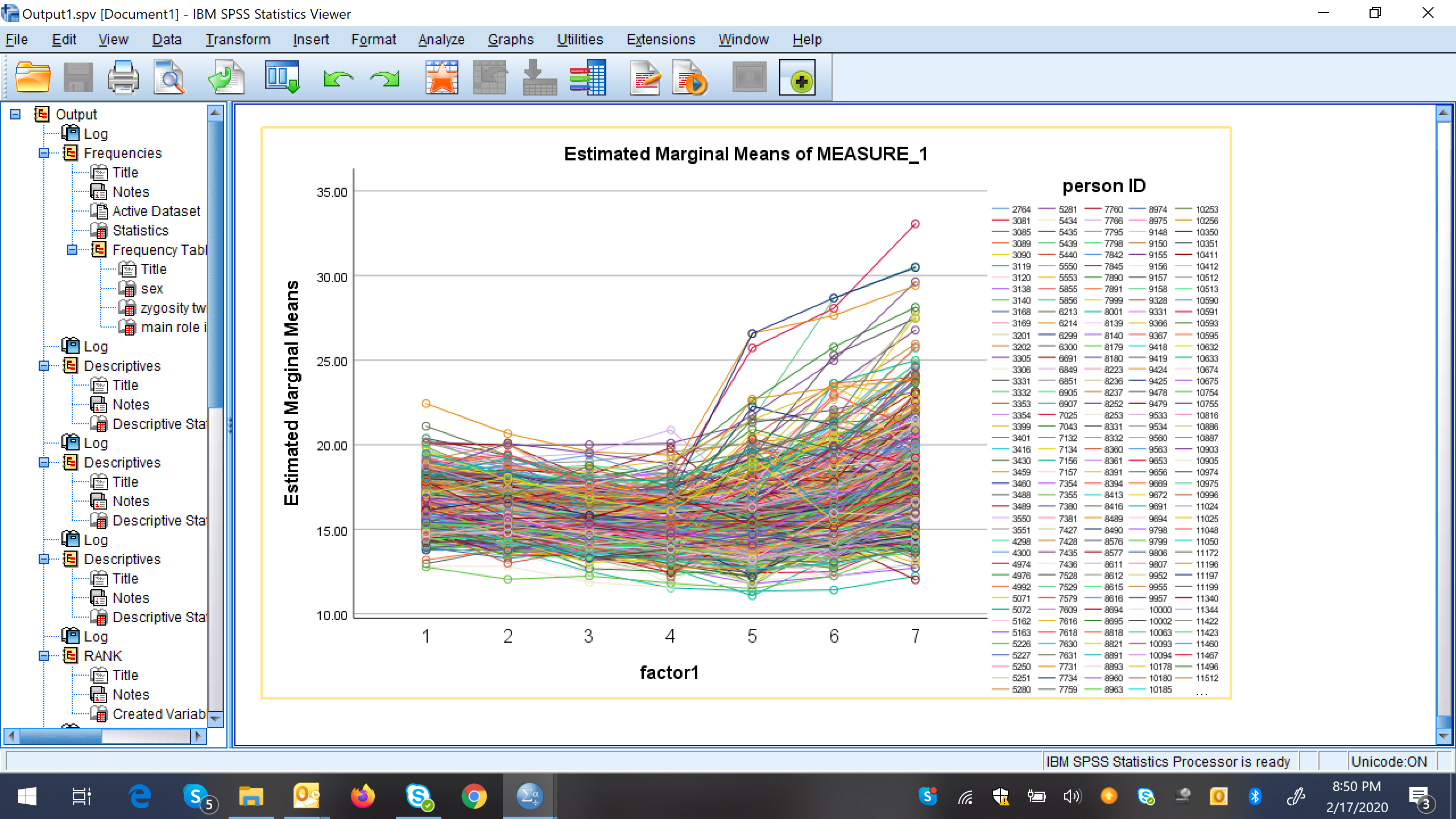 obese
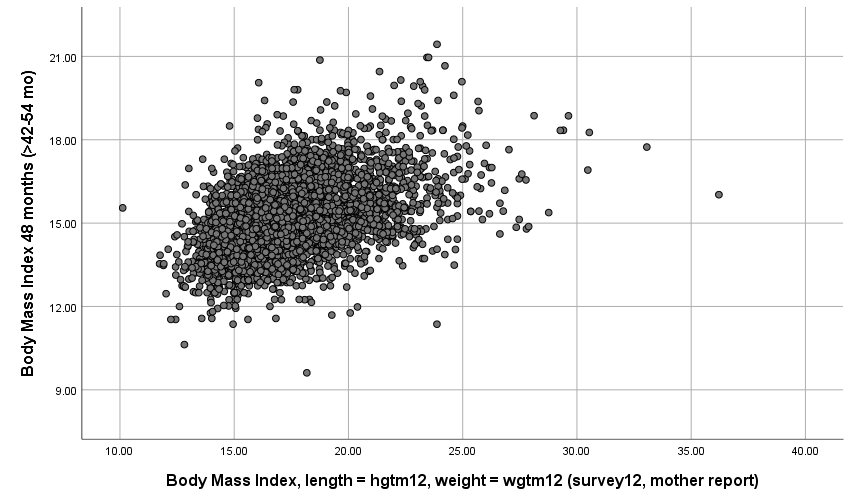 overweight
www.voedingscentrum.nl/professionals/kindervoeding-0-4-jaar/babyenkindervoeding/bmi-jongens-en-meisjes.aspx
Correlations 
BMI across age (bold: all data / below diagonal : complete data)
	 	
BMI 4 yr	 	1	.580	.493	.431
BMI 7 yr  		.590	1	.729	.658	
BMI 10 yr		.515	.743	1	.785	
BMI 12 yr		.442	.670	.803	1
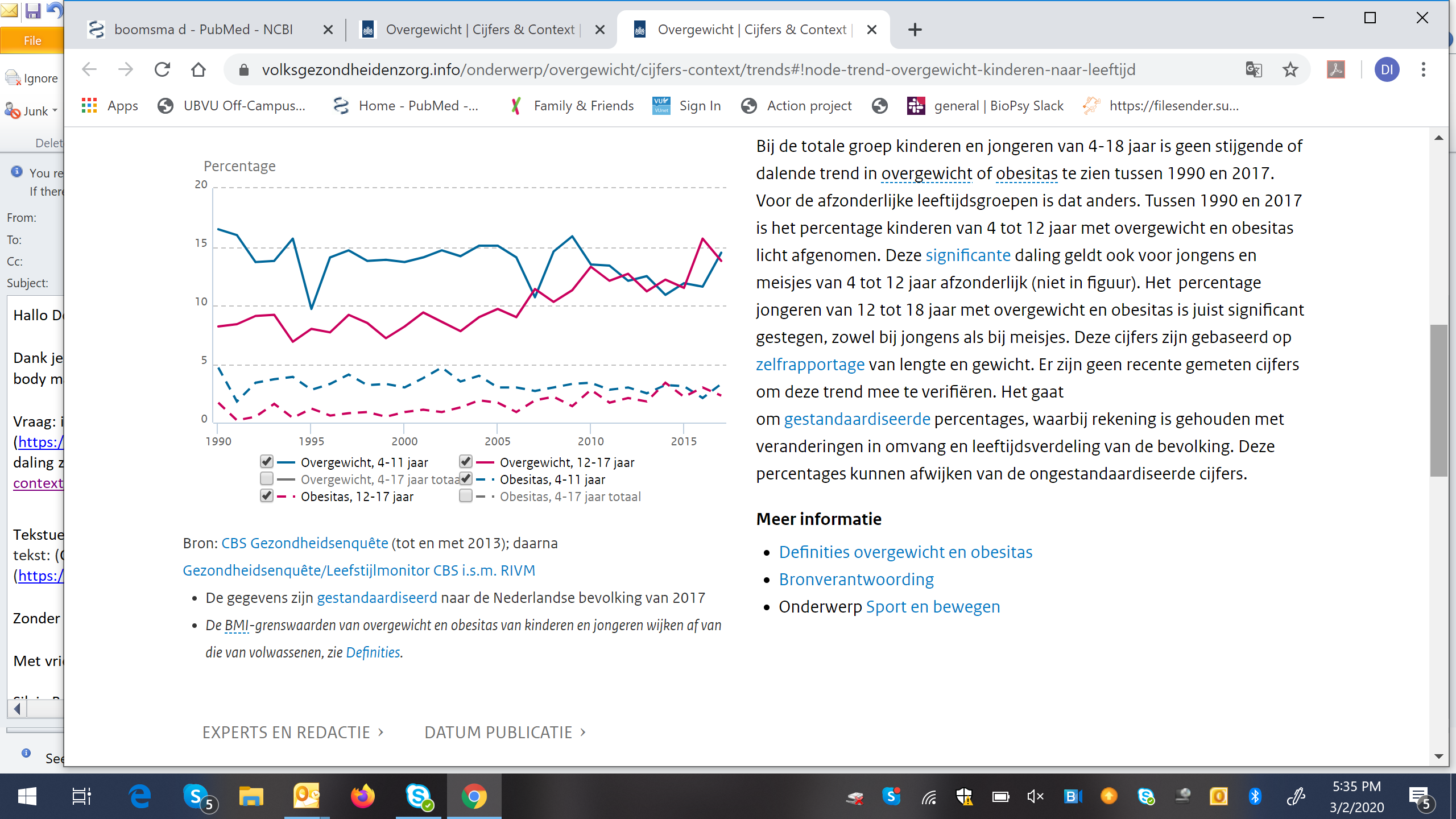 1990-2017 trends in overweight and obesity for kids 4-18 year
QUIZ


1) you have > 1 observation per person (from twin pairs) and fit a saturated model: what is the output / information ?

2) on the same data you fit a Cholesky decomposition:  what is the information contained in the output?

3) if you aim for a model which recognizes time dependency in data what are the options?
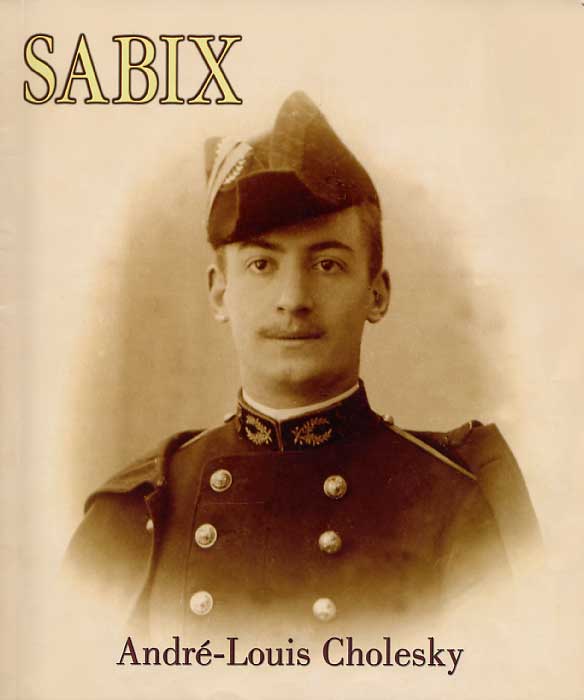 QUIZ


1) > 1 observation per person (from twin pairs) and fit a saturated model: what is the output / information ?

????????????????
 ...
...
QUIZ


1) > 1 observation per person (from twin pairs) and fit a saturated model: what is the output / information ?

????????????????
An estimate for the mean value of the traits in twins
An estimate of the correlation for all traits in (MZ and DZ) pairs
An estimate of the phenotypic correlation between traits
An estimate of the (MZ and DZ) cross-correlations between traits
All of the above (except a))
QUIZ


2) on the same data you fit a Cholesky ‘model’ (decomposition):  what is the information contained in the output?

The phenotypic correlations
The genetic correlations
The environmental correlations
b and c